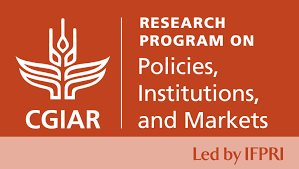 Assessing the economywide impacts of COVID-19 on Rwanda’s economy, food system, and poverty: A social accounting matrix (SAM) multiplier approach
Emerta Aragie, Xinshen Diao, Sherman Robinson, Gracie Rosenbach, David J Spielman, and James Thurlow
International Food Policy Research Institute
in collaboration with the Ministry of Finance and Economic Planning

EPRN 7th Research Conference 
May 27, 2021
Disclaimer: The analysis presented in this slide deck are the IFPRI team’s own and does not necessarily reflect the views of MINECOFI, IFPRI, or its funders
This assessment was conducted between April and September 2020
As a rapid analysis for policymakers of an economic shock that was still unfolding in Rwanda

As such, the assessment is presented “as reported” in August 2020
 	
It offers illustrative insights into the methods used to understand the economic impacts of COVID-19.
I. Introduction
Government of Rwanda introduced measures even before the first COVID-19 case was confirmed on 14 March 2020.
National lockdown policy introduced on March 21 and extended through May 4 (first round)
effectively limited all economic activities 
We estimate the short-run economywide (direct and indirect) impacts of COVID related restrictive measures 
during the lockdown period and 
over the period extending to end of 2020
 We used a SAM multiplier model built on a disaggregated 86 sector 2018 SAM for Rwanda.
2. Method: Economywide Multiplier Analysis
Lockdown policies & shocks have direct impacts on the operation of certain sectors
e.g., closing businesses, restricting travel, etc.

But they also generate indirect impacts on other sectors involved in supply chains
i.e., input suppliers & downstream users

We adapt a SAM multiplier modeling approach
Multiplier analysis uses sector input-output data to measure direct & indirect impacts throughout supply chains
generates impacts on GDP, jobs & household incomes
These models are widely used tools until recently
Ease of implementation, limited data requirement, and transparent
2. Method (cont’d)
However, they are fixed price (fixed quantity) models that lack behavioral responses of economic agents. 
The shock we model is unprecedented and rapid onset with significant short-run disruptions
Economic agents could not make complete adjustment
In such situations, SAM multiplier models are appropriate.
Are built on datasets that separate entire economy into disaggregated sectors
Shocks imposed on final demand that leads to the fall in production
Size of shocks is estimated by IFPRI staff, collaborators, and experts
Lockdowns are simulated using a range of impact channels
Relief measures already implemented were not accounted for.
2. Method (cont’d)
A Framework for Analyzing COVID-19
Direct impacts
Global Impact Channels 

(Due to partial or full lockdowns in other countries)
Domestic Impact Channels 

(Due to partial or full lockdowns in own country)
Agriculture
Mining & crude oil
Manufacturing
Utilities (energy, water)
Construction
Whole & retail trade services
Transportation, storage & cargo
Hotels & food services
Banking, finance & insurance
Professional & business services
Public administration & law enforcement
Education services
Health & social services
Sports & entertainment
Community & other services
Export demand
Remittances
Foreign direct investments
Indirect impacts
Economywide Impacts

GDP | jobs
Incomes |  poverty
The importance of each channel differs across countries
3. Scenarios
1. Impacts during the lockdown period 
6 weeks from March 21 to May 3

2. Easing of restrictions - impacts throughout 2020 by quarter
We compare a faster vs. slower easing of restrictions
Further easing of restrictions in Q3
Final easing by end of Q4 (possibly incomplete recovery)
Easing of some restrictions during remainder of Q2
Full lockdown period
Nov
Sep
Dec
May
Jul
Oct
Mar
Jun
Aug
Jan
Apr
Feb
Q1
Q3
Q4
Q2
1
The econ. rebounds by end of Q3
2.1
2.2
Q4 is still below pre-lockdown
4. Result: Impacts During the Lockdown
GDP Losses During Lockdown
National GDP drops 39% during the 6-week lockdown
Largest declines are in mining and construction
Change in total & sectoral GDP during lockdown period (%)
(changes are relative to a no-COVID scenario)
Source: Rwanda SAM Multiplier Results
4. Result: Lockdown (cont’d)
Sources of GDP Losses
Closure of construction & falling exports account for a third of GDP losses
Contribution of lockdown restrictions & shocks to loss in total GDP during lockdown (sums to 100%)
Postponement of building projects & closure of sites greatly reduces construction, which is a large sector
Sharp decline in mining exports & tourism has large economywide implications
Places of worship & community activities badly affected by social distancing
Falling remittances reduce household incomes & consumption
Sports & entertainment are banned, but are only a small part of the economy
Source: Rwanda SAM Multiplier Results
4. Result: Lockdown (cont’d)
Impacts on the Agri-Food System
Food supply is exempt from most restrictions, but it is still indirectly affected by falling intermediate & final demand
Food services sector is directly affected by the closing of hotels, restaurants …
Share of total GDP in 2020 (%)
Change in agri-food GDP during lockdown period
(changes are relative to a no-COVID scenario)
(US$ mil.)
(%)
(41.0%)
(31.2%)
(3.6%)
(4.2%)
(2.0%)
Source: Rwanda SAM Multiplier Results
4. Result: Lockdown (cont’d)
Impacts on Household Incomes 
All households experience large income losses


Larger income losses for higher-income households
Smaller losses for rural households because farming/food trade is exempt
Change in household incomes during lockdown (%)
(changes are relative to a no-COVID scenario)
Source: Rwanda SAM Multiplier Results
4. Result: Lockdown (cont’d)
Poverty Impacts During the Lockdown
National poverty rate increases by 11 percentage points during the lockdown period (≈ 1.3 mil. more poor Rwandans)
Percentage point increases in poverty rate during the 6-week lockdown period
(compared with the poverty rate under a no-COVID scenario)
Number of new poor individuals during the 6-week lockdown period (mil.)
Note: The national poverty line in Rwanda is RWF 159,375 (US$178) per adult equivalent per year in constant (January 2014) prices. Consumption smoothing from savings is taken into consideration when calculating the change in poverty.
Source: Rwanda SAM Multiplier Results
5. Result: Impacts Under Recovery Scenarios
GDP Impacts with Recovery Scenarios
Compared with actual GDP in 2019, Rwanda’s GDP in 2020 is expected to be 4-9% lower
 Positive growth rate returns in Q3-Q4, but annual growth rate is still negative even with a fast recovery
Change in quarterly & annual GDP under two recovery scenarios
(changes are relative to same period in 2019)
Source: Rwanda SAM Multiplier Results
5. Result: Recovery Scenarios (cont’d)
Poverty Impacts with Recovery Scenarios
Poverty stabilizes by end of 2020 as people return to work, incomes recover & consumer demand resumes
But this hides a sharp spike in temporary poverty during lockdown period
Percentage point increases in national poverty rate under two recovery scenarios
(compared with the poverty rate under a no-COVID scenario)
Source: Rwanda SAM Multiplier Results
6. Concluding Remarks
COVID & response measures have diverse effects on sectors & agents.
Key issues to consider
Restart key industrial sectors (construction, manufacturing)
Expand social protection 
Identifying vulnerable households that are unlikely to recover
Support small/medium enterprises and informal economies
Revitalize safe border trade with neighboring countries. 
These simulations were done in the absence of any assumptions about economic recovery plans - Economic Recovery Plans. 
We are assessing the GDP, employment, incomes, and poverty impacts of these plans